What is Graphic  Design ?
http://www.teacher.ssru.ac.th/marut_pi/
Graphic + Designออกแบบ +  กราฟิก
1.เกี่ยวกับศิลปะ (ศิลปะภาพพิมพ์)     การวาด, การระบาย, การแกะสลัก และศิลปะรูปแบบอื่น  ๆ      ที่เกี่ยวกับการแสดงออกทางความคิด โดยแสดงนัยแห่งเส้น ร่องรอยประทับลงบนพื้นระนาบ
Graphic
2.เกี่ยวกับการขีดเขียน หรือสิ่งที่แสดงด้วยตารางหรือแผนภาพลายเส้น
Graphic
1. การจัดการ การเตรียม การนำส่วนประกอบย่อยต่างๆ    เพื่อมาสร้าง สรรค์     ขึ้นเป็นรูปแบบใหม่ หรือเป็นหน่วยความงามที่สมบูรณ์
Design
2. การสร้างสรรค์ผลงานขึ้นโดยไม่ลอกเลียนแบบของเดิม หรือความคิดที่มีมาก่อน เพื่อสนองความต้องการด้านประโยชน์ใช้สอย หรือความต้องการด้านอื่นๆ
Design
3. การรู้จักวางแผน เพื่อจะได้ลงมือกระทำตามที่ต้องการ และการรู้จักเลือกวัสดุ วิธีการ เพื่อทำตามที่ต้องการนั้น โดยให้สอดคล้องกับลักษณะรูปแบบ และคุณสมบัติของวัสดุแต่ละชนิดตามความคิดสร้างสรรค์
Design
4. การสร้างสรรค์ผลงานในรูปแบบ 2 มิติ และ 3 มิติ ให้เกิดความสวยงามและสามารถนำมาใช้ให้เกิดประโยชน์ตามความเหมาะสมกับสภาพต่างๆ
Design
1. การถ่ายทอดความคิด และ
มโนทัศน์ ออกมาเป็นโครงสร้างระเบียบแบบแผนต่าง ๆ    ทาง
ทัศนสัญลักษณ์
Graphic Design
2. งานออกแบบเพื่อการเผยแพร่ คืองานออกแบบที่มุ่งชักชวนเรียกร้อง   หรือเผยแพร่ผลิตภัณฑ์ บริการและความคิดต่างๆ ซึ่งเป็นงานลักษณะสิ่งพิมพ์ งานออกแบบหีบห่อ งานโฆษณา
Graphic Design
3. ผลงานออกแบบลักษณะต่างๆ เพื่อให้ผู้คนได้อ่าน เช่น หนังสือ นิตยสาร การโฆษณา ภาพยนตร์ โทรทัศน์ นิทรรศการ
Graphic Design
4. งานออกแบบที่เกี่ยวข้องกับการออกแบบเครื่องหมาย และการออกแบบเกี่ยวกับการพิมพ์ต่างๆ ที่ใช้ในวงการอุตสาหกรรม
Graphic Design
ตรงกับคำภาษาไทย คือ 
เลขนศิลป์,เรขศิลป์ หมายถึง
รอยขีดเขียน ตัวอักษร ตัวเลขหรือ ลวดลาย
Graphic Design
ตรงกับคำภาษาไทยคือ 
การออกแบบนิเทศศิลป์
หมายถึง ศิลปะที่สื่อสารความหมาย
อันมองเห็นและเข้าใจได้ด้วยตา
Visual Communication Design
ตรงกับคำภาษาไทย คือ 
เลขนศิลป์,เรขศิลป์ หมายถึง รอยขีดเขียน ตัวอักษร ตัวเลขหรือ ลวดลาย
Graphic Design
1.เลขนศิลป์ด้านการพิมพ์ 
	(Printing Graphics)
2.เลขนศิลป์ด้านสิ่งแวดล้อม 
(Environmental Graphics)
3.เลขนศิลป์ด้านสื่อแพร่ภาพกระจายเสียง
(Media Graphics)
ประเภทของการออกแบบกราฟิก (Classification of Graphic Design)
หนังสือพิมพ์ (Newspaper)
นิตยสาร (Magazine)
วารสาร (Periodical / Journal)
หนังสือ (Book)
1.เลขนศิลป์ด้านการพิมพ์ 
   (Printing Graphics)
ภาพพิมพ์และโฆษณา 
 (Poster and Poster Ad.)
เครื่องหมายการค้า (Trademark)
บรรจุภัณฑ์ (Packaging)
สิ่งพิมพ์ทั่วไป 
 (General Printedmatter)
1.เลขนศิลป์ด้านการพิมพ์ 
   (Printing Graphics)
การจัดแสดงสินค้า และหน้าร้าน 
  (Display and Shop front)
นิทรรศการ (Exhibition)
ตัวอักษรและสัญลักษณ์ตามอาคาร
  (Lettering and Sign on building)
2.เลขนศิลป์ด้านสิ่งแวดล้อม
(Evironmental Graphics)
เครื่องหมายจราจรและเครื่องหมายบน
  ถนน (Traffic and Street signs)
แผ่นป้ายโฆษณา(Sign board)
เครื่องหมายและสัญลักษณ์ในที่     
  สาธารณะ (Sign and Symbol in the
    Public place)
2.เลขนศิลป์ด้านสิ่งแวดล้อม
(Evironmental Graphics)
หัวเรื่องภาพยนตร์ วิดีโอ และโทรทัศน์
  (Film,Video and T.V. Title)
ภาพนิ่งโฆษณา(Advertising slide)
ภาพยนตร์โฆษณา(Advertising Film)
สื่อแพร่ภาพและเสียงอื่นๆ(etc.)
3.เลขนศิลป์ด้านสื่อแพร่ภาพกระจายเสียง (Media Graphics)
1.การออกแบบกราฟิก มีส่วน
สร้างสรรค์สัญลักษณ์และข้อตกลง
ร่วมกันของคนในสังคม
2.การออกแบบกราฟิก เป็นสื่อแสดง
แห่งพลังการสร้างสรรค์
ความสำคัญของการออกแบบกราฟิก
3.การออกแบบกราฟิก เป็นการเสริม
แต่งข่าวสาร ให้ดึงดูดสายตาให้
น่าสนใจขึ้น
4.การออกแบบกราฟิก ช่วยส่งเสริม
ความเจริญก้าวหน้าทางธุรกิจการค้าและ
วงการอุตสาหกรรม
ความสำคัญของการออกแบบกราฟิก
1.เป้าหมายของการออกแบบคืออะไร
   (What is your objective)
2.กลุ่มเป้าหมายที่รับข่าวสารเป็นใคร
   (Who is the massage aimed at)
หลักการออกแบบกราฟิก
(The principle of Graphic Design )
3.สิ่งที่ต้องการจะพูดคืออะไร 
   (What needs to be said)
4.จะใช้สื่อนำพาข่าวสารผ่านรูปแบบ
   และกรรมวิธีใด
   (How are you going to convey the massage)
หลักการออกแบบกราฟิก
(The principle of Graphic Design )
1.การออกแบบกราฟิกที่เกี่ยวข้องกับ
    งานบันทึกภาพ
   (Photography and Film)
2.การออกแบบกราฟิกที่เกี่ยวข้องกับ
   สัญลักษณ์ (Symbolism )
ความสัมพันธ์ของงานกราฟิกกับงานประเภทต่าง ๆ
3.การออกแบบกราฟิกที่เกี่ยวข้องกับ
   การสร้างภาพประกอบ
   (Illustration)
4.การออกแบบกราฟิกที่เกี่ยวข้องกับตัวหนังสือและการพิมพ์ (Typography)
ความสัมพันธ์ของงานกราฟิกกับงานประเภทต่าง ๆ
1.แบบจิ๋ว Thumbnail  sketches
2.แบบหยาบ Rough  sketches
3.แบบรวบยอด 
   Comprehensive  lay-out
ขั้นตอนการทำ Sketch design
งานชิ้นที่ 1ให้นักศึกษาออกแบบสัญลักษณ์โดย นำ
ภาพถ่ายของตนเองมาตัดทอนทำเป็น
สัญลักษณ์ประจำตัว 1ชิ้น  สิ่งที่ต้องการ1.Sketch design จำนวนไม่ต่ำกว่า
 10 แบบ ลงในกระดาษ A4  ส่งสัปดาห์หน้า
Project 1
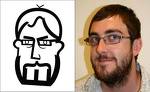 Project 1
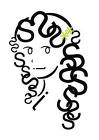 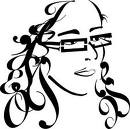 Project 1